Aula 2: Analisando oportunidades e dimensionando mercados
Prof. Dr. Guilherme Ary Plonski
Assistente monitor: Artur Vilas Boas
Atualização tecnológica – Modelos ISA.

-Lambda School anunciou modelo ISA com “living stipends”: 10%/mês por 5 anos >50k/ano.

-NewCraft no ProductHunt: paid apprenticeships = ser pago para aprender conteúdos online. 15% por 1 ano >50k/ano.

-Avenify: peer to peer lending  para ISA’s universitários.
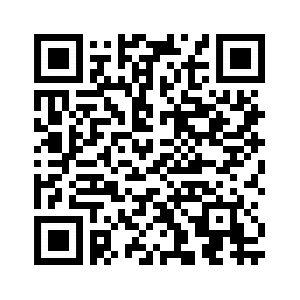 Boas oportunidades = 
grandes mercados + grandes dores

Grandes casos com base na USP:
Nubank = mercado bancário + serviços e custos abusivos
Lean survey = mercado de pesquisas + infra-estrutura precária
Grupo Genera = mercado de testes laboratoriais + altos custos
Worldpackers = mercado de turismo + experiências caras e ruins
Mvisia = mercado agro + condições de trabalho ruins e improdutivas
Retina Vision = mercado de seguros + operação lenta e cara
Valor Setorial
https://novosetorial.valor.com.br/ 

O que é Setor?
Setor = Industry = Indústria!

CNAE
www.ibge.gov.br/home/estatistica/economia/classificacoes/cnae2.0/cnae2.0.pdf
Análise Setorial
4
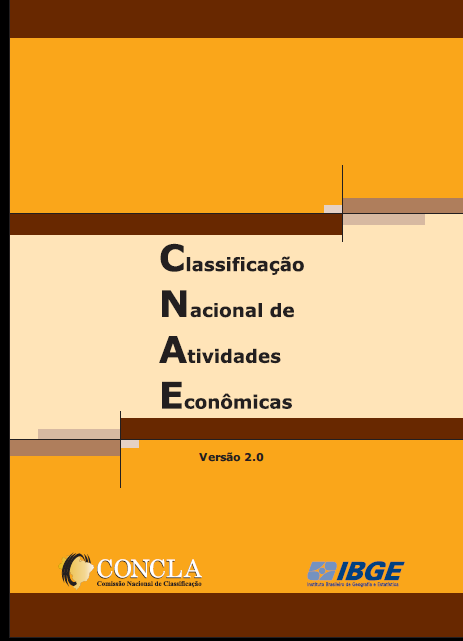 5
A review and assessment of the current condition and future prospects of a given sector of the economy. 
Sector analysis serves to provide an investor with an idea of how well a given group of companies are expected to perform as a whole.www.investopedia.com/terms/s/sector-analysis.asp#ixzz3YfdLETFX
Sector Analysis
6
An examination of 
the economic, political, market, etc. 
conditionsthat influence a particular industry 
at a particular time.

http://dictionary.cambridge.org/pt/dicionario/ingles-negocios/industry-analysis
Industry Analysis
7
Avaliar o mercado (em crescimento, maduro...)
Conhecer a organização (quem é quem) e dinâmica concorrencial do setor 
Reconhecer as estratégias vencedoras
Antecipar movimentos no setor
Encontrar novas oportunidades
Prever e melhor gerenciar riscos
Para que se faz Análise Setorial?
8
Fonte importante e gratuita
www.bndes.gov.br/SiteBNDES/export/sites/default/bndes_pt/Galerias/Arquivos/conhecimento/revista/rev2908.pdf 

www.bndes.gov.br/SiteBNDES/export/sites/default/bndes_pt/Galerias/Arquivos/conhecimento/setorial/informe-14AI.pdf
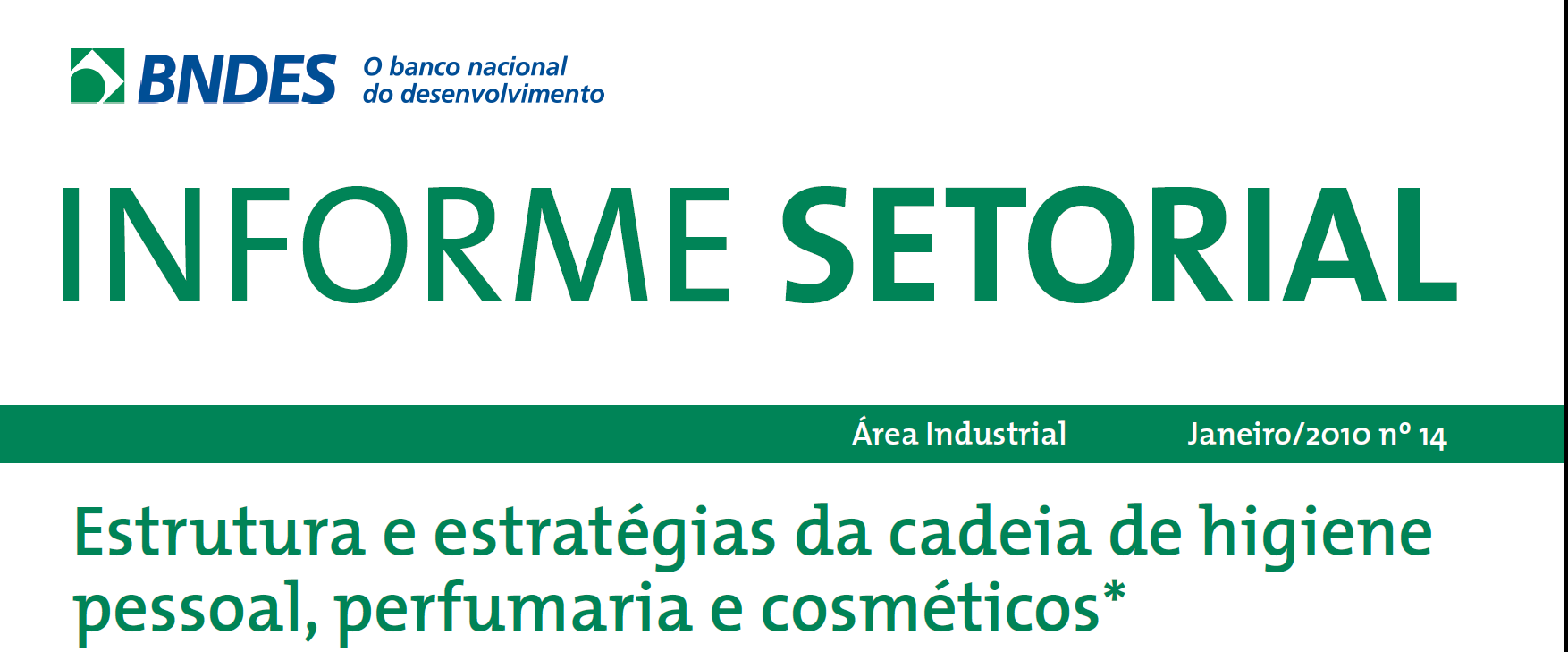 Exposição geral do setor e dos seus subsetores
Panorama dos produtos, serviços e tecnologias; inovação
Caracterização de empresas atuantes e potenciais entrantes
Estrutura e análise das forças estruturais no setor 
Barreiras de entrada; Rivalidade entre concorrentes; Ameaça de produtos substitutos; Compradores; Fornecedores
Concorrência atual e potencial; modelos de negócios
Cadeia de fornecedores
Clientes e canais de distribuição
Papel do Governo
Dinâmica e evolução
Tendências e conclusões
Visão internacional (comparativa e integrada)
Exemplo de macro roteiro de Análise Setorial
10
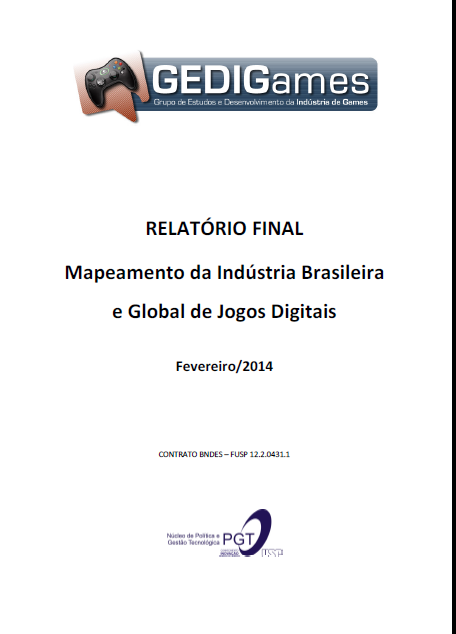 11
http://exame.abril.com.br/negocios/melhores-e-maiores/
http://www.valor.com.br/valor1000/2014/
Fontes iniciais gratuitas na internet
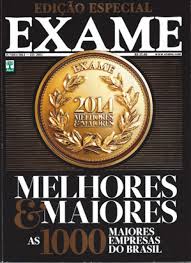 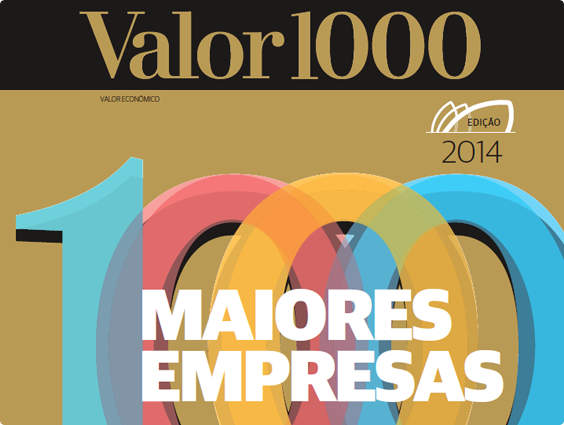 Como você avalia uma 
startup em estágio pré-receita?
Time x Produto x Mercado.Em qual você aposta?
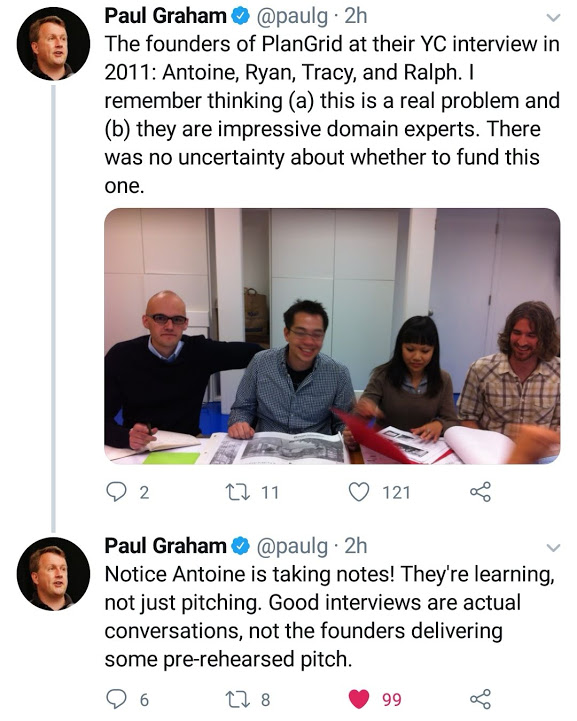 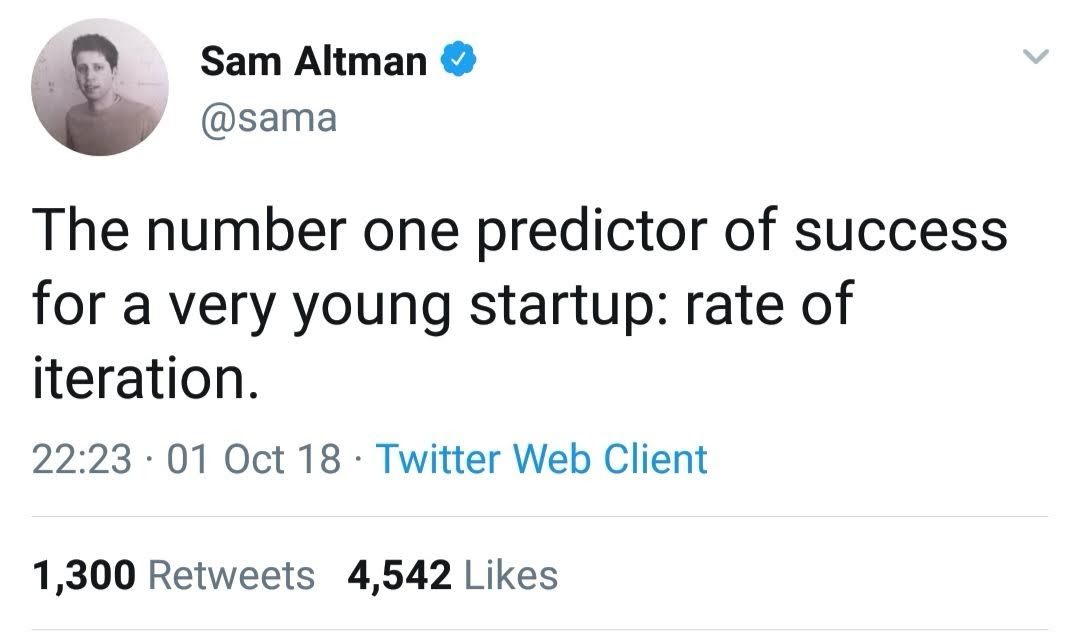 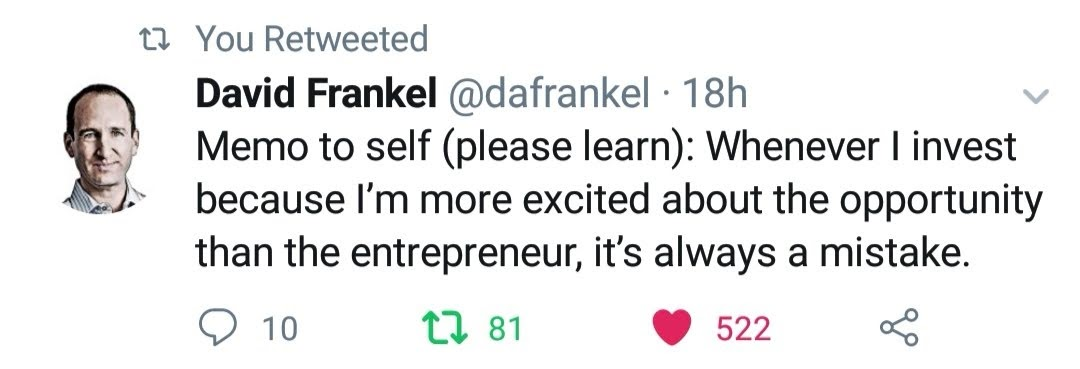 Quais as características ideaisde um time fundador?
Founder-Market-Fit: alinhamento do time fundador com a oportunidade (conhecimento do mercado; paixão; competências; maturidade). Texto do Justin Kan e texto do Florian Hagenbuch.

Diversidade: pessoas diferentes, com backgrounds distintos, resolvem problemas de maneiras diferentes.

Competências complementares e background técnico ajuda muito no “rate of iteraction”. 

E a idade? Qual a ideal?
Características a se observar em times
Estudo do MIT mostrou que a idade média é 42, e que high growth é 45. A premissa é que a experiência e a network pesam bastante. 
Alguns defendem que, no Brasil, os riscos, cultura e compromisso levam essa idade para a casa dos 30 anos (menos compromissos familiares e ainda há um horizonte de reconstrução, caso dê errado). 
Ainda há uma crença dos mais novos acessarem grandes disrupções pela própria falta de experiência/vieses. Survivorship Bias é arriscado também.
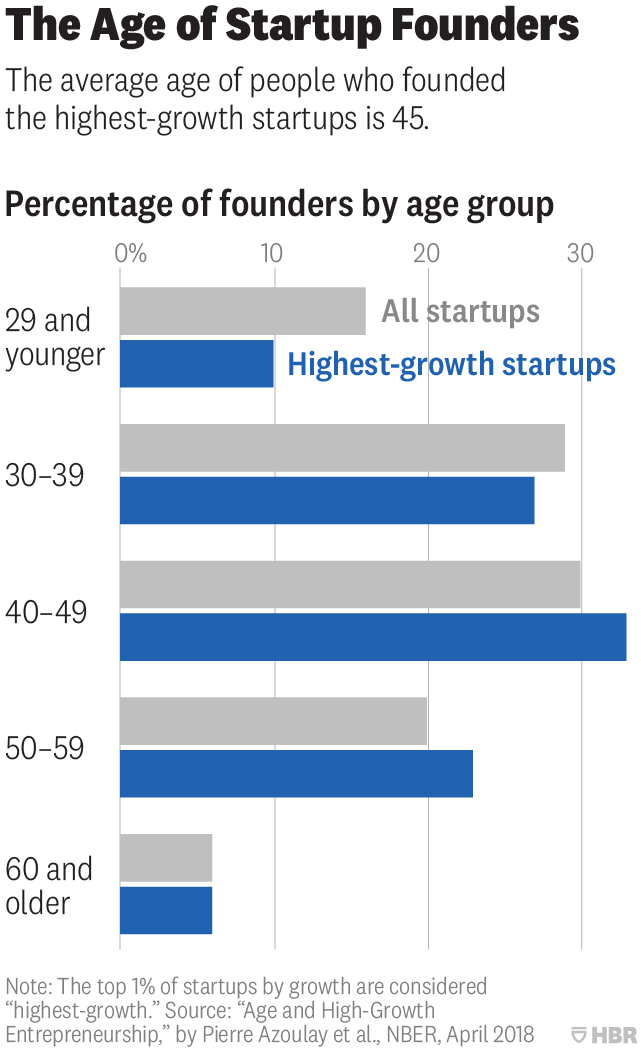 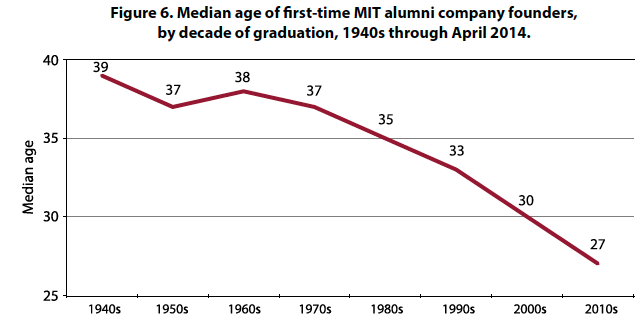 “I can see the non-Jedi a mile away.
People who are willing to start companies if you give them money.
People who start companies if they find a developer to work for free.
People who are willing to start companies, but need to go to TED and Necker Island first.
People who are willing to start companies, but only if they can make the same money they made at Google.
Let’s be realistic: Giving up everything material and important in your life to go on a suicide mission is the work of Jedi, not civilians.”
Jason Calacanis, um dos primeiros investidores do Uber, Calm, Evernote, Robinhood, Tumblr e outros.
You don’t have what it takes
E o mercado?
“In a great market -- a market with lots of real potential customers -- the market pulls product out of the startup. The market needs to be fulfilled and the market will be fulfilled, by the first viable product that comes along. The product doesn't need to be great; it just has to basically work. And, the market doesn't care how good the team is, as long as the team can produce that viable product.”
Marc Andreessen
PMarca Guide to Startups: The only thing that matters.
“At Sequoia, they talk about finding customers who “have their hair on fire”. As a founder, I never took the time to really understand what that meant and I thought it was just an investor marketing saying. Now, when I talk to founders I extend the metaphor to illustrate it more clearly. If your friend was standing next to you and their hair was on fire, that fire would be the only thing they really cared about in this world. It wouldn’t matter if they were hungry, just suffered a bad breakup, or were running late to a meeting—they’d prioritize putting the fire out. If you handed them a hose—the perfect product/solution—they would put the fire out immediately and go on their way. If you handed them a brick they would still grab it and try to hit themselves on the head to put out the fire. You need to find problems so dire that users are willing try half-baked, v1, imperfect solutions.”
Sequoia Capital: hair on fire!
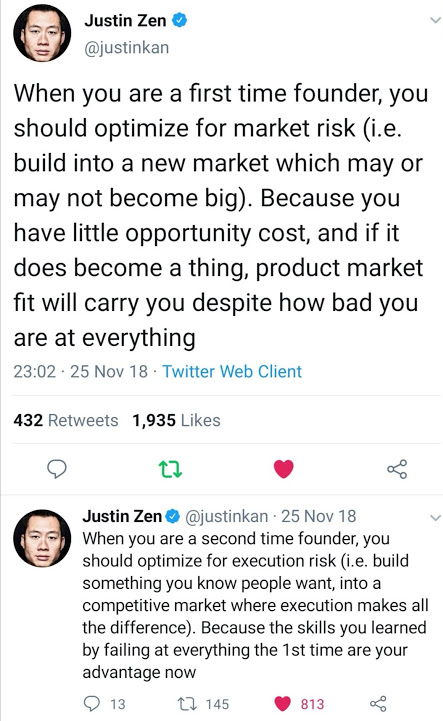 Reflecting on My Failure to Build a Billion-Dollar Company

“It doesn’t matter how amazing your product is, or how fast you ship features. The market you’re in will determine most of your growth. For better or worse, Gumroad grew at roughly the same rate almost every month because that’s how quickly the market determined we would grow.”
Kevin Hale (YC): How Investors Think About Ideas. Como chegar a 100M/yr? Preço x número de usuários.

Quantificar a dor do usuário! Quanto ele perde nesse problema? Quanto ele gastaria para um time construir algo similar?

TAM (demanda total), SAM (limitações do seu negócio), SOM (Fatia de mercado realística).
E como trabalhar com tamanho de mercado?
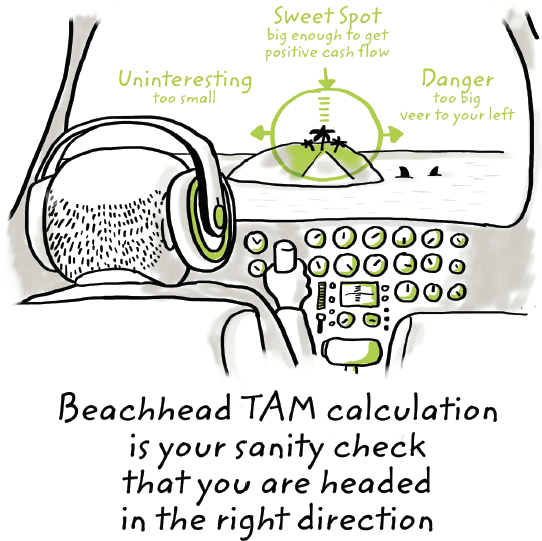 Beachhead Market (Bill Aulet)Entre R$70MM e R$350MM. É pequeno demais para não fechar a conta?
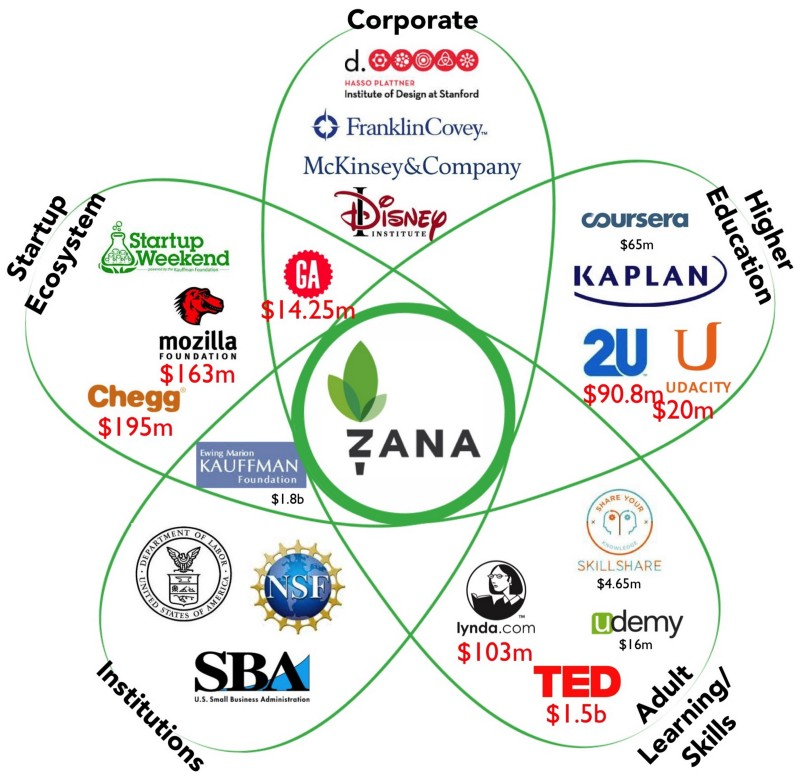 Petal Diagram

Três elementos principais:
Pensar em outros horizontes de aplicação;
Dimensiona o TAM.
Analisa concorrentes.

Não é sobre funções, mas sim foco total.
Cuidados importantes

Cuidado com ideias abertas e superficiais (não resolvem uma “top 3”; dor desconhecida; resolve todos os problemas)

Cuidado com ideias pré-formatadas (“uber para X”)

Cuidado com ideias incrementais (ideal: modelo do 10x melhor)
”How to save yourself from bad startup ideas that look good”
Entrega para semana que vem (apresentação). Email até terça, 23h59.

-Aperfeiçoar a ideia;

-Apresentar 5 notícias / estudos que comprovam a relevância e aquecimento do Mercado; 

-Apresentar uma análise detalhada das forças estruturais do setor;

-Apresentar petal diagram com os 3 elementos;
-Apresentar canvas completo da ideia.